Motivation
UNIT-3
Motivation
Motivation is the word derived from the word ’motive’ which means needs, desires, wants or drives within the individuals. It is the process of stimulating people to actions to accomplish the goals. In the work goal context the psychological factors stimulating the people’s behavior can be -
desire for money
success
recognition
job-satisfaction
team work, etc
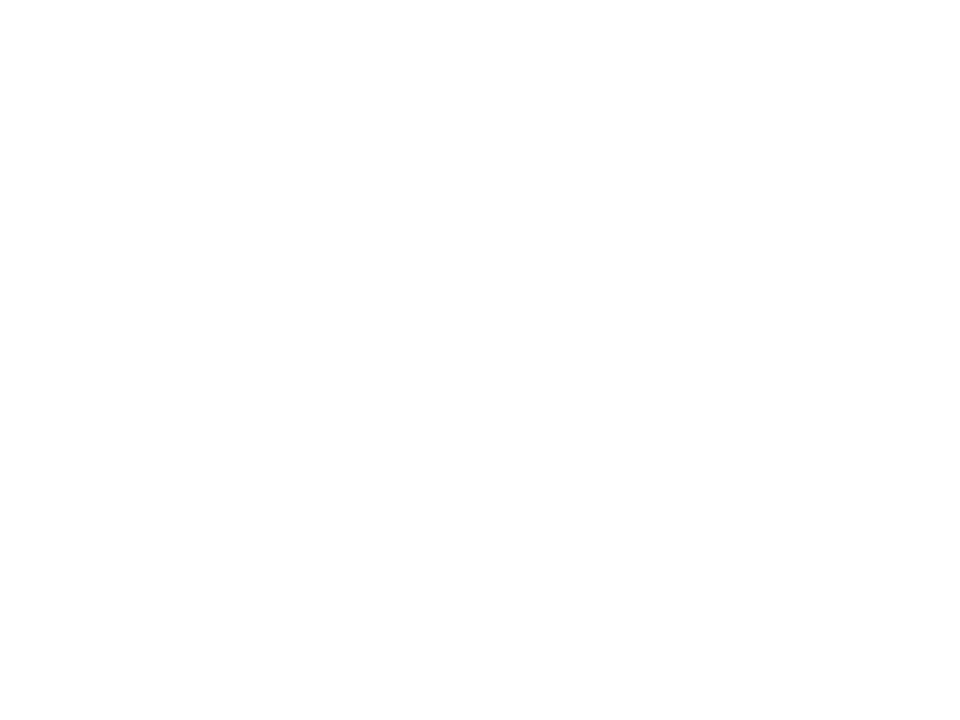 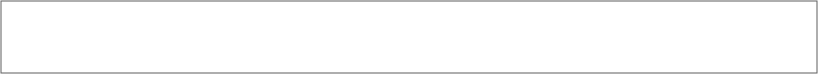 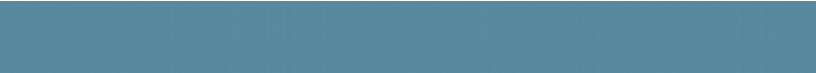 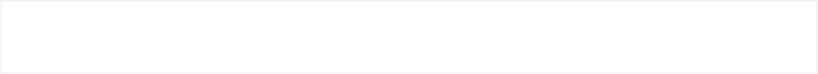 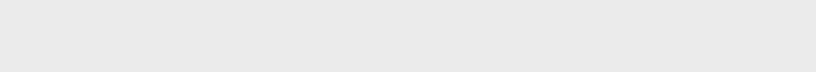 Defining Motivation
Motivation
The processes that account for an individual’s
intensity, direction, and persistence of effort
toward attaining a goal.
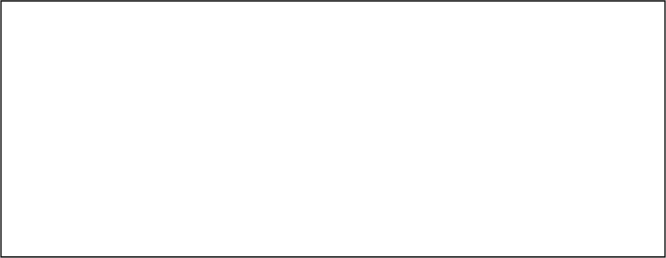 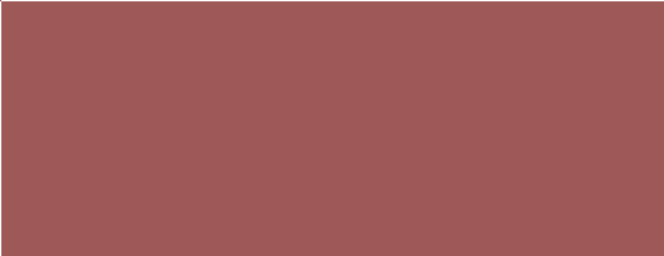 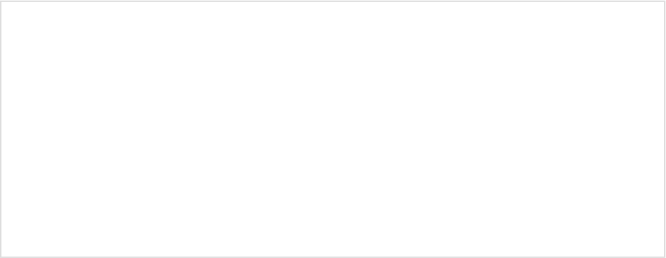 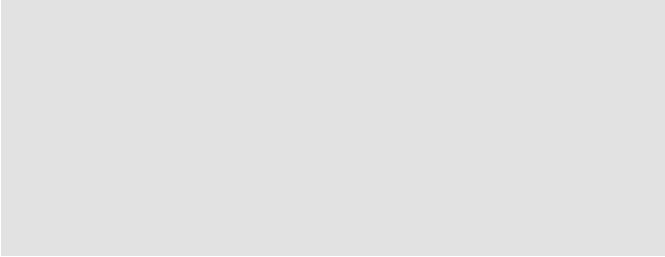 Key Elements
•
Intensity: how hard a person tries
•
Direction: toward beneficial goal
•
Persistence: how long a person tries
Importance of motivation in an organization:
1. Greater efficiency:
Motivation enhances the efficiency of the employees and of organization. When employees are motivated, they can perform with commitment and dedication.
2. Reduction in absenteeism and labor turnover:
Motivated employees may not remain absent or leave the organization. They develop a sense of belonging towards the organization and thus improve their overall performance.
3. Team spirit:
Motivation improves team spirit of employees, and this improves the work environ­ment and the overall performance of the employee and the organization.
Importance of motivation in an organization:
4. Reduction in wastages and breakages:
Motivated employees take great care in handling machines and other resources. This will reduce wastages and breakages, thus resulting in higher benefits to the organization.
5. Cordial relations:
Motivation enables cordial and healthy relationship in the organization. Moti­vation helps reduce labor grievances and disputes. It ensures sound relations between the man­agement and the labor. It improves the overall efficiency of the organization. 
6. Promotion of innovation:
Motivated employees use their initiative to find out innovative ways in the performance of their operations. Such employees are more creative and help the organization to gain the competitive advantage.
Importance of motivation in an organization:
7. Optimum use of resources:
Motivation leads to greater employee involvement and lesser wast­ages. This leads to optimum utilization of resources.
8. Corporate image:
Motivated employees are more loyal to the organization. They work with a sense of commitment and dedication. This improves the overall performance of the employee, which enables better results for the company. This results in better relations with all the stakeholders.
Characteristics/Features of Motivation:
1. Interaction between the individual and the situation:
Motivation is not a personal trait but an interaction between the individual and the situation.

2. Goal-directed behavior:
Motivation leads to an action that is goal oriented. Motivation leads to accomplishment of organizational goals and satisfaction of personal needs.

3. Systems oriented:
Motivation is influenced by two forces:
a. Internal forces:
These forces are internal to the individual, i.e., their needs, wants and nature.
b. External forces:
These forces are external to the individual, which may be organizational related such as management philosophy, organizational structure, and superior-subordinate relationship, and also the forces found in the external environment such as culture, customs, religion and values.
Characteristics/Features of Motivation:
4. Positive or negative:
Positive motivation or the carrot approach offers positive incentives such as appreciation, promotion, status and incentives. Negative motivation or stick approach emphasizes penalties, fines and punishments.
5. Dynamic and complex in nature:
Human behavior is highly complex, and it becomes extremely difficult to understand people at work. Motivation is a dynamic and complex process.
THEORIES OF MOTIVATION
10
Content Theories:
1.Maslow – Hierarchy Of Needs:
Maslow's hierarchy of needs is a theory  in psychology proposed by Abraham Maslow in his 1943 paper "A Theory of  Human Motivation" in psychological Review. Maslow subsequently extended the  idea to include his observations of humans' innate curiosity.
Human behavior is goal-directed. Motivation  cause goal-directed behaviour. It is through motivation that needs can be handled  and tackled purposely. This can be understood by understanding the hierarchy of  needs by manager. The needs of individual serves as a driving force in human  behaviour. Therefore, a manager must understand the “hierarchy of needs”. Maslow  has proposed “The Need Hierarchy Model”.
11
12
2.Herzberg’s Motivation-Hygiene Theory:
The Herzberg’s Motivation-Hygiene Theory is given by Fredrick
Herzberg and his associates, who studied the variables that are perceived to be
desirable to achieve goals and the undesirable conditions to avoid. In this  context, the study was conducted wherein the experiences and feelings of 200  engineers and accountants were analyzed.
They were asked to share their previous job experiences in  which they felt “exceptionally good” or “exceptionally bad.” Through this study,  Herzberg concluded that there are two job conditions independent of each  other that affect the behavior differently.
13
The first set of job conditions has been referred to as maintenance or  hygiene factor, wherein the same job conditions provide the same level of  dissatisfaction, in case the conditions are absent, however, their presence does  not motivate in a strong way.
The second set of job conditions is referred to as motivational factors,  which primarily operate to build strong motivation and high job satisfaction,
but their absence does not result in strong dissatisfaction.
14
Hygiene Factors: Herzberg identified ten maintenance or hygiene factors, that are  not intrinsic parts of a job, but are related to the conditions in which the job has to  be performed. These are company policy and administration, technical supervision,  job security, working conditions, interpersonal relationship with  peers,  subordinates and supervisors, salary, job security, personal life, etc.
Motivational factors: These factors have a positive effect on the functioning of the  employees in the organization. There are six factors that motivate employees:  Achievement, Recognition, Advancement, Work-itself, Possibility of growth and  Responsibility. An increase in these factors satisfies the employees and the decrease  in these will not affect the level of satisfaction.
Thus, Herzberg’s Motivation-Hygiene Theory studied the variables which  were responsible for the level of satisfaction and had been applied in the industry that  has given several new insights.
15
3.McClelland’s	Needs	Theory:
McClelland’s	Needs	Theory	was
proposed by a psychologist David McClelland, who believed that the specific needs
of the  individual are  acquired  over  a  period of time and  gets  molded with one’s
experience of the life. McClelland’s Needs  Theory is sometimes referred to as Three
Need theory or Learned Needs Theory.
Need for Power (n-pow): What is Power? Power is the ability to induce or influence  the behavior of others. The people with high power needs seek high-level positions  in the organization, so as to exercise influence and control over others. Generally,
12
they are
outspoken, forceful, demanding, practical/realistic-not sentimental, and like to get
involved in the conversations.
Need for Affiliation (n-affil): People with high need for affiliation derives  pleasure from being loved by all and tend to avoid the pain of being rejected.  Since, the human beings are social animals, they like to interact and be with  others where they feel, people accept them. Thus, people with these needs like to  maintain the pleasant social relationships, enjoy the sense of intimacy and like  to help and console others at the time of trouble.
	Need for Achievement (n-ach): McClelland found that some people have an  intense desire to achieve. He has identified the following characteristics of high  achievers:
17
High achievers take the moderate risks, i.e. a calculated risk while performing
the activities in the management context. This is opposite to the belief that high  achievers take high risk.
High achievers seek to obtain the immediate feedback for the work done by  them, so as to know their progress towards the goal. Once the goal is set, the  high achiever puts himself completely into the job, until it gets completed  successfully. He will not be satisfied until he has given his 100% in the task  assigned to him.
Hence, McClelland’s Needs Theory posits that the person’s level of
effectiveness and motivation is greatly influenced by these three basic needs.
18
4.Alderfer’s ERG Theory:
Alderfer’s ERG Theory is the extension of Maslow’s  Needs Hierarchy, wherein the Maslow’s five needs are categorized into  three categories, Viz. Existence Needs, Relatedness Needs, and Growth Needs.
An American psychologist Clayton Paul Alderfer had  proposed this theory and believed that each need carries some value and hence  can be classified as lower-order needs and higher-order needs. He also found  some level of overlapping in the physiological, security and social needs along  with an invisible line of demarcation between the social, esteem and self-  actualization needs. This led to the formation Alderfer’s ERG theory, which  comprises of the condensed form of Maslow’s needs.
Existence Needs: The existence needs comprises of all those needs that relate  to the physiological and safety aspects of human beings and are a  prerequisite for the survival.
19
Thus, both the physiological and safety needs of Maslow are grouped into one  category because of their same nature and a similar impact on the behavior of  an individual.
Relatedness Needs: The relatedness needs refer to the social needs, that an  individual seeks to establish relationships with those for whom he cares.  These needs cover the Maslow’s social needs and a part of esteem needs,  derived from the relationship with other people.
Growth Needs: The growth needs cover Maslow’s self-actualization needs as  well as a part of esteem needs which are internal to the individual, such as a  feeling of being unique, personnel growth, etc.
Thus, growth needs are those needs that influence an
individual to explore his maximum potential in the existing environment.
20
Process Theories:
1.Vroom’s Expectancy Theory :Vroom’s Expectancy Theory was  proposed by Victor. H. Vroom, who believed that people are motivated to  perform activities to achieve some goal to the extent they expect that certain  actions on their part would help them to achieve the goal.
Vroom’s Expectancy Theory is based on the assumption that an  individual’s behavior results from the choices made by him with respect to the  alternative course of action, which is related to the psychological events  occurring simultaneously with the behavior. This means an individual selects a  certain behavior over the other behaviors with an expectation of getting  results, the one desired for. Thus, Vroom’s Expectancy Theory has its roots in  the cognitive concept, i.e. how an individual processes the different elements of
motivation.
21
This	theory	is	built	around	the	concept	of	valence,	instrumentality,	and  Expectancy and, therefore, is often called as VIE theory.
The algebraic representation of Vroom’s Expectancy theory is:
Motivation (force) = ∑Valence x Expectancy
22
Expectancy – a person’s belief that more effort will result in success. If you  work harder, it will result in better performance.
Instrumentality	–	the	person’s	belief	that	there	is	a	connection	between  activity and goal. If you perform well, you will get reward.
Valence – the degree to which a person values the reward, the results of  success.
2.Adam’s Equity Theory:
The Adam’s Equity Theory posits that people maintain a  fair relationship between the performance and rewards in comparison to others.  In other words,  an  employee  gets  de-motivated by  the job and  his employer in
case  his  inputs  are    more  than  the  outputs.  The   Adam’s  Equity  Theory was
proposed by John Stacey Adams, and is based on the following assumptions:  Individuals   make    contributions   (inputs)   for   which   they   certain rewards
19
(outcomes).
To validate the exchange, an individual compares his input and  outcomes with those of others and try to rectify the inequality. There are three types  of exchange relationships that arise when an individual input/outcomes are  compared with that of the other persons.
1.Overpaid Inequity: When an individual perceives that his outcomes are more as  compared to his inputs, in relation to others. The overpaid inequity can be expressed  as:
2.Underpaid Inequity: When an individual perceives that his outcomes are less as  compared to his inputs, in relation to others. The Underpaid Equity can be  expressed as:
24
3.Equity: An individual perceives that his outcomes in relation to his inputs are  equal to those of others. The equity can be expressed as
Thus, Adam’s equity theory shows the level of motivation among the  individuals in the working environment. An individual is said to be highly  motivated if he perceives to be treated fairly. While the feelings of de-motivation  arise, if an individual perceives to be treated unfairly in the organization.
25
3.GOAL SETTING THEORY:
In 1960’s, Edwin Locke put forward the Goal-setting theory of  motivation. This theory states that goal setting is essentially linked to task  performance. It states that specific and challenging goals along with  appropriate feedback contribute to higher and better task performance. The  important features of goal-setting theory are as follows:
The willingness to work towards attainment of goal is main  source of job motivation. Clear, particular and difficult goals are greater  motivating factors than easy, general and vague goals. Specific and clear goals  lead to greater output and better performance. Unambiguous, measurable and  clear goals accompanied by a deadline for completion avoids  misunderstanding. Goals should be realistic and  challenging. This gives an  individual a feeling of pride and triumph when he attains them, and sets him
up for attainment of next goal.
22
The more challenging the goal, the greater is the reward generally and  the more is the passion for achieving it. Better and appropriate feedback of results  directs the employee behaviour and contributes to higher performance than  absence of feedback.
Feedback is a means of gaining reputation, making clarifications and  regulating goal difficulties. It helps employees to work with more involvement  and leads to greater job satisfaction.
Employees’ participation in goal is not always desirable. Participation  of setting goal, however, makes goal more acceptable and leads to more  involvement. goal setting theory has certain eventualities such as:
a.Self-efficiency- Self-efficiency is the individual’s self-confidence and faith that  he has potential of performing the task. Higher the level of self-efficiency, greater  will be the efforts put in by the individual when they face challenging tasks.
27
While, lower the level of self-efficiency, less will be the efforts put in by the  individual or he might even quit while meeting challenges.
b.Goal commitment- Goal setting theory assumes that the individual is  committed to the goal and will not leave the goal. The goal commitment is  dependent on the following factors:
Goals are made open, known and broadcasted.
Goals should be set-self by individual rather than designated.
Individual’s set goals should be consistent with the organizational goals and  vision.
28
4.Reinforcement Theory:
This theory is based on the concepts of operand conditioning  developed by B.F. Skinner. It argues that the behavior of people is largely  determined by its consequence. In other words, those actions that tend to have  positive or pleasant consequences tend to be repeated more often in future, while  those actions that tend to have repeated negative or unpleasant consequences are  less likely to be repeated again.
The reinforcement theory suggests that managers should try to  structure the contingencies of rewards and punishments on the job in such a way  that the consequences of effective job behavior are positive while the  consequences of ineffective work behavior are negative or unpleasant. The focus  of this approach is upon changing or modifying the behavior of people on the  job. that is why it is also regarded as organizational behavior modification.
29
30
The basic notion underlying reinforcement theory is the concept of  reinforcement itself. An event is said to be reinforcing if the event following  some behavior makes the behavior more likely to occur again in the future.
In organizational settings, four basic kinds of reinforcement can result from
behavior	which	is	discussed	briefly	as	under:
Positive Reinforcement: A method of strengthening behavior with rewards or  positive outcomes after a desired behavior is performed.
2. Avoidance / Negative reinforcement: Used to strengthen behavior by avoiding  unpleasant  consequences that would result if the  behavior was  not performed.
Punishment: Used to weaken undesired behaviors by using negative outcomes  or	unpleasant	consequence	when	the	behavior	is	performed.
Extinction:  Used to  weaken  undesired  behaviors  by  simply  ignoring or not
reinforcing that behavior.
31
32